April ChMCCMS Rebuild Update
Progress to Date
XRN5556.d – The Isolation (ISO) and DTL processes will be going live on 24th April 2023. To support this the following will be arranged:
Customer Focus Group (11/04/23) – a run through of the processes
Additional end to end process walkthrough week commencing 17/04/23
Bridge call support sessions 
Training Material published

Two additional child XRNs have been created to support the next two releases, should there be any capacity within these two version releases other processes or functionality will be brought in scope for delivery with the agreement of the Customer Focus Group:
XRN5556.e - Address Amendments (ADD/UNC)
XRN5556.f – Request for Adjustments (RFA) and Consumption Dispute Query (CDQ)


We are working with the UKLink Change team to deliver two change proposals as part of the CMS Rebuild November Release:
XRN5604 – Shipper Agreed Reads
XRN5605 – IGT Must Reads 

The Customer Focus Group placeholders for the remainder of the year have now been issued and these will be updated on the Xoserve Webpage

The CMS Rebuild webpage (https://www.xoserve.com/products-services/data-products/contact-management-service-cms/cms-rebuild/) contains the link to register for future Customer Focus Groups which are captured below, please note the agenda for the Focus Groups will be issued between 3 - 7 days prior to the session.
CMS Rebuild Roadmap
XRN 5556.a
XRN 5556.f 



Targeted late August 2023
Must Reads
(MUR)


Shipper Agreed Reads
(SAR) 
XRN 5604
IGT159 Must Reads 
XRN5605
XRN 5556.d 




24th April 2023
Request for Adjustment (RFA)
Consumption Dispute Query (CDQ)
Gas Safety Regulation 
(GSR)

Manage Unregistered Sites 
(MUS)
New MPRN Creation
 (FOM)
Isolations
 (ISO) 
Dead to Live  
(DTL)
Supplier Theft of Gas (SUT)
Meter Number Creation (MNC)
Address Amendments (ADD/ UNC)
XRN 5556.e
 


Targeted 
30th June 2023
Main  Release
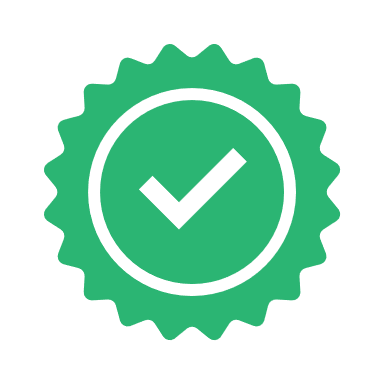 XRN 5556.b
Daily Metered Query (DMQ)
Duplicate MPRNs (DUP)
Set to Extinct
Network Raised Theft of Gas
(TOG)
XRN 5556.c 


Targeted 
30th June 2023
Enhancements to MNC Process including Network
Bulk Upload file
Targeted October 
2023
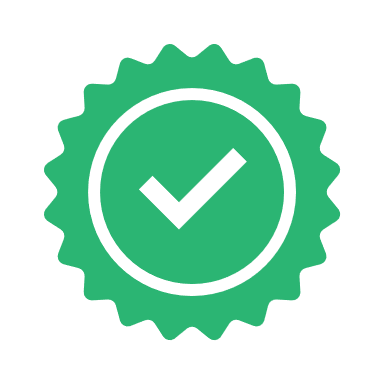 Release Content
Reprioritised to accommodate
November release 2023
Targeted October 2023
Additional Stretch Enhancements
DUP Enhancements
Generic to desk workflows – AGG, PSI, PSR
SUT Enhancements
Generic to desk 
workflows – GIC
Generic to desk 
workflows – FLE
Now
Later
A little Later
Next
New Process